産前産後期間相当分（４ヶ月分）の
国民健康保険税が減額されます！
対象となる方・受付期間
令和５年11月１日以降に出産予定または出産された方の国民健康保険被保険者の方が対象です。
　妊娠85日（４ヶ月）以上の出産が対象です（死産、流産、早産及び人工妊娠中絶の場合も含みます）。
出産予定日の６ヶ月前から届出ができます。出産後の届出も可能です。
国民健康保険税の減免方法
その年度に納める保険税の所得割額と均等割額から、出産予定月（又は出産月）の前月から出産予定月（又は出産月）の翌々月（以下「産前産後期間」といいます。）相当分が減額されます 。
3ヶ月前
令和５年８月
2ヶ月前
９月
1ヶ月前
10月
1ヶ月後
12月
2ヶ月後
令和６年１月
3ヶ月後
２月
単胎の方
出産予定月
出産予定月
※産前産後期間相当分の所得割保険税と均等割保険税が年額から減額されます。産前産後期間の保険税が０に
　なるとは限りません。
※多胎妊娠の場合は出産予定月（又は出産月）の３ヶ月前から６ヶ月相当分が減額されます。
多胎の方
出産予定月
令和５年度においては、産前産後期間のうち令和６年１月以降の期間の分だけ、保険税が減額されます。
11月
※令和５年11月に出産した場合、令和６年１月相当分の保険税が減額されます。令和６年１月より前の期間につい
　ては減額の対象とはなりません。
･･･対象期間
保険税が減額された場合、 払いすぎになった保険税は還付されます。
届出に必要な書類
❶出産予定日または出産日や単胎、多胎妊娠の別を確認できる母子健康手帳等の写し
　※死産、流産等の場合は医師の診断書等。
❷届出者の本人確認書類
➌届出書（届出先の窓口、市のホームページから入手できます）
※出産後に届出を行う場合、親子関係を明らかにする書類が必要です。
盛岡市ホームページ
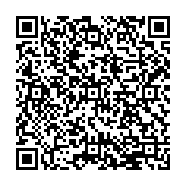 届出先
盛岡市市民部健康保険課受付賦課係　　TEL　019－613－8437